Lecture 7:Dynamic samplingDimension Reduction
1
[Speaker Notes: Left to the title, a presenter can insert his/her own image pertinent to the presentation.]
Plan
Admin:
PSet 2 released later today, due next Wed
Alex office hours: Tue 2:30-4:30

Plan:
Dynamic streaming graph algorithms
S2: Dimension Reduction & Sketching

Scriber?
2
Sub-Problem: dynamic sampling
3
Dynamic Sampling
4
Basic Sketch
5
Estimation
6
Analysis
7
Analysis (cont)
8
Dynamic Sampling: overall
9
Back to Dynamic Graphs
10
Dynamic Connectivity
11
A little history
12
Section 2:

Dimension Reduction & Sketching
13
Why?
Motivation
Generic setup:
Points model objects (e.g. images)
Distance models (dis)similarity measure
Application areas: 
machine learning: k-NN rule
speech/image/video/music recognition, vector quantization, bioinformatics, etc…
Distance can be: 
Euclidean, Hamming
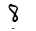 000000
011100
010100
000100
010100
011111
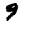 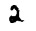 000000
001100
000100
000100
110100
111111
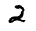 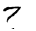 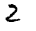 Low-dimensional: easy
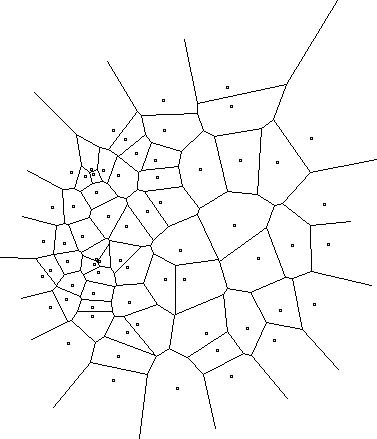 High-dimensional case
Dimension Reduction